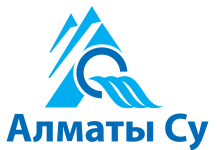 Отчет
 об исполнении утвержденных тарифных смет, 
об исполнении утвержденных инвестиционных программ  
на услуги водоснабжения и водоотведения 
по итогам 2022 года
Государственного коммунального предприятия
 на праве хозяйственного ведения
 «Алматы Су» 
Управления энергетики и водоснабжения города Алматы
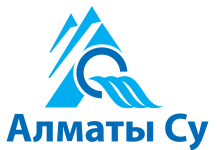 Общая информация о ГКП «Алматы Су»
Государственное коммунальное предприятие на праве хозяйственного ведения «Алматы Су» Управления энергетики и водоснабжения города Алматы оказывает услуги в сфере водоснабжения и водоотведения города Алматы и населенных пунктов Алматинской области.

        Целью деятельности является осуществление деятельности в сфере жизнеобеспечения населенных пунктов, содержание, эксплуатация и техническое обслуживание объектов водоснабжения и водоотведения, а также обеспечение безопасности водохозяйственных систем и сооружений, находящихся в государственной собственности по городу Алматы и населенных пунктов Алматинской области.

        Приказом Комитета по регулированию естественных монополий, защите конкуренции и прав потребителей Министерства национальной экономики Республики Казахстан от 30 ноября 2017 года №296-ОД Предприятие включено в республиканский раздел Государственного регистра субъектов естественных монополий в сфере водоснабжения и водоотведения.
2
[Speaker Notes: Тариф на 21 и 45]
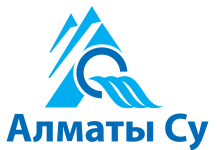 Информация о системах водоснабжения и водоотведения
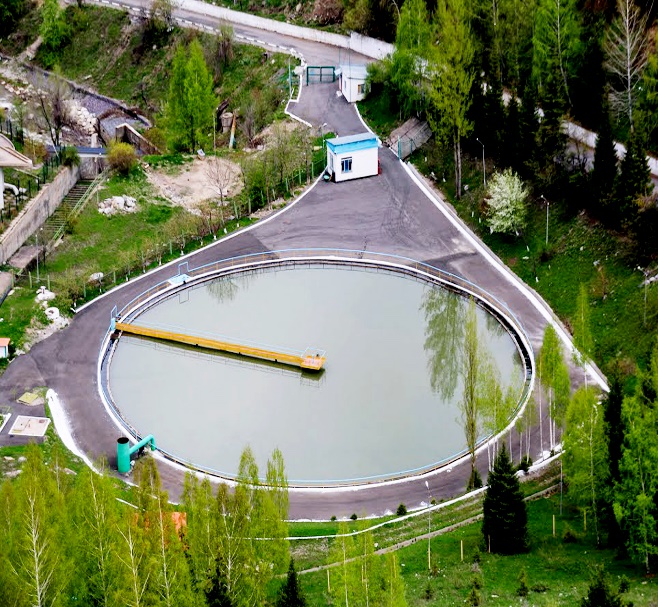 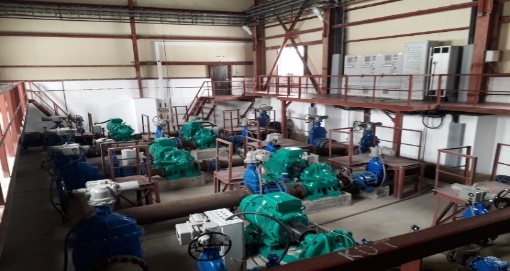 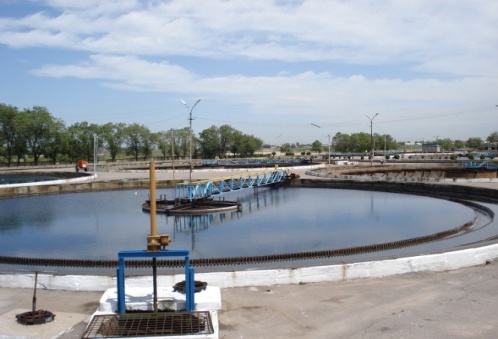 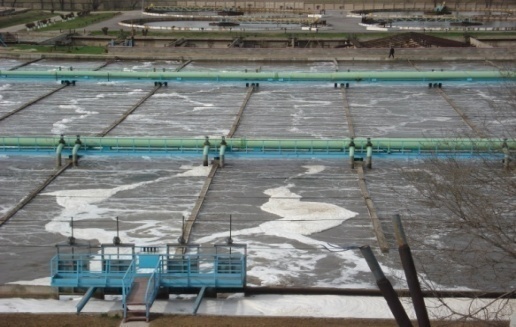 3
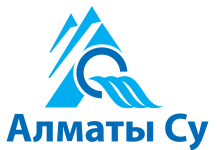 Исполнение Инвестиционной программы по услуге водоснабжения за 2022 год
4
Исполнение Инвестиционной программыпо услуге водоотведения за 2022 год
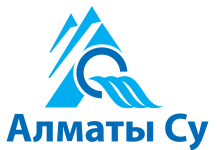 5
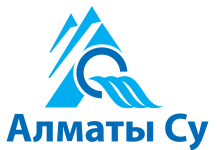 Исполнение Инвестиционных программ по услугам водоснабжения и водоотведения за  2022 год
Примечание: 
*Инвестиционные программы Предприятия по водоснабжению и водоотведению  реализуются за счет собственных средств - амортизационных отчислений
6
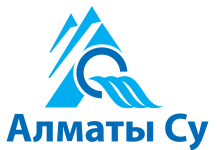 Тарифы на услуги водоснабжения и водоотведения
7
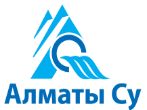 Постатейное исполнение утвержденной тарифной сметы 
по услугам водоснабжения за 2022 год, тыс.тенге
8
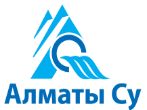 Постатейное исполнение утвержденной тарифной сметы 
по услугам водоснабжения за 2022 год, тыс.тенге
9
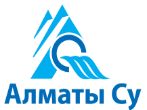 Постатейное исполнение утвержденной тарифной сметы 
по услугам водоотведения за 2022 год, тыс.тенге
10
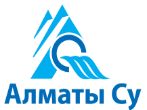 Постатейное исполнение утвержденной тарифной сметы 
по услугам водоотведения за 2022 год, тыс.тенге
11
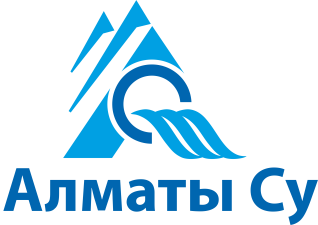 О соблюдении показателей качества и надежности услуг
О достижении показателей эффективности деятельности
Показатели качества и надежности услуг, показатели эффективности деятельности утверждаются субъектам естественных монополий при утверждении тарифов с применением стимулирующего метода. Тарифы Предприятию утверждены на пятилетний период с применением затратного метода, при котором показатели качества и надежности услуг, эффективности деятельности субъекту естественной монополии не утверждаются.
● Качество воды по всем показателям соответствует всем требованиям санитарных норм
Залогом качества питьевой воды является организация системы контроля. В течение суток вода проверяется на всех стадиях ее следования от источников водоснабжения до потребителя. Для этого осуществляется контроль качества воды в точках забора воды, на станциях водоподготовки по стадиям очистки и контрольных точках, расположенных на водопроводных сетях по всему городу. За год было исследовано по микробиологическим показателям 14 364 проб воды и химическим показателям 305 001 проб на различных этапах водоподготовки, что составляет более 541,8 тысяч анализов в год. Процесс контроля качества воды осуществляется лабораторией Предприятия. В процессе обеззараживания воды не используется жидкий хлор, он заменен безопасным и нетоксичным в производстве гипохлоритом натрия.
● Качество очистки сточных вод на канализационных очистных сооружениях
Все сточные воды города Алматы и прилегающих поселков (г.Талгар, г.Каскелен, п.Утеген Батыра) проходят полную биологическую очистку. Качество очистки сточных вод контролируется испытательной лабораторией Предприятия. Ежедневно выполняются анализы сточных вод, поступающих на станцию аэрации, по химическим и бактериологическим показателям на всех этапах очистки. Ежеквартально проводится мониторинг очищенных сточных вод в накопителях и водохранилищах. 
● В целях повышения качества обслуживания потребителей 
Функционируют четыре центра обслуживания потребителей. 
Для удобства потребителей работает Мобильное приложение личного кабинета потребителя, в котором  предусмотрены следующие функции: передача показаний индивидуальных приборов учета (ИПУ); заявка на опломбировку и распломбировку ИПУ; межповерочный интервал; расшифровка начислений; расшифровка оплаты.
Рассылаются СМС уведомления о наличии задолженности с указанием суммы долга, оплаты и другие данные.
12
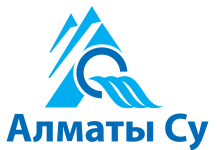 Основные финансово – экономические показатели деятельности (отчет о прибылях и убытках) за 2022 год
13
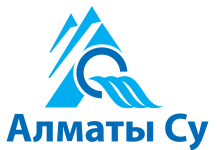 Объемы предоставленных услуг водоснабжения и водоотведения
за 2022 год
14
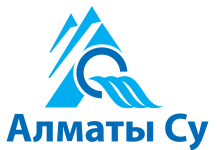 Проводимая работа с потребителями услуг водоснабжения и водоотведения
Вопросы деятельности Предприятия освещаются в средствах массовой информации
и на веб-сайте Предприятия www.almatysu.kz
Справочно-информационная служба (Call-центр)                                                                 3 777 444
Центры по обслуживанию 
потребителей (ЦОП)

1. ЦОП «Орталық», ул.Жарокова, 196

2. ЦОП «Шығыс», ул.Ботаническая, 29а 
               
3. ЦОП «Батыс», мкр.«Жетысу-3», 37

4. ЦОП «Алатау», ул.Чуланова, 109
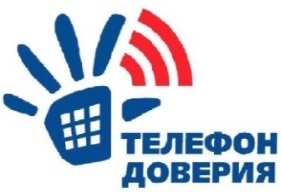 Центральная диспетчерская служба (круглосуточная)                                  274-66-66, 274-24-20
245-95-28
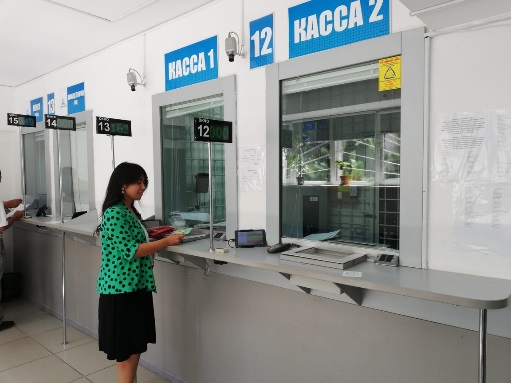 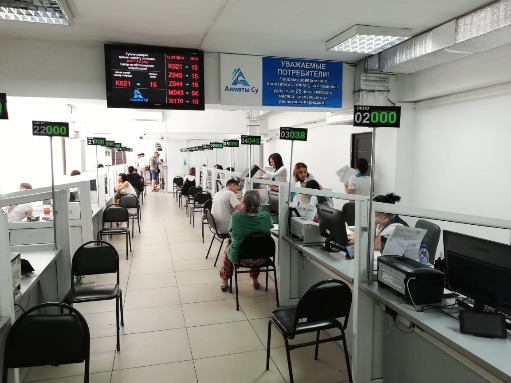 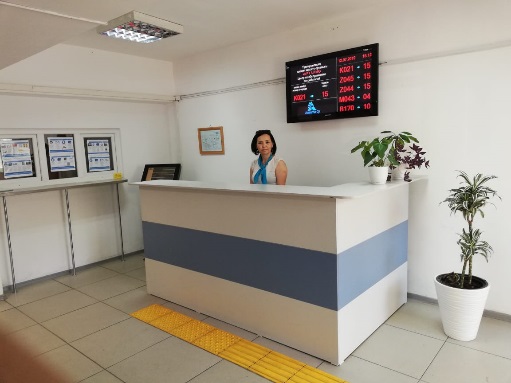 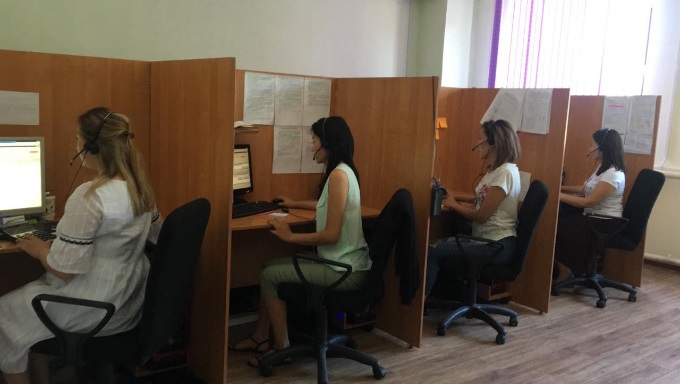 15
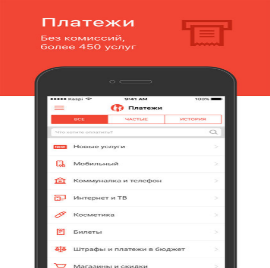 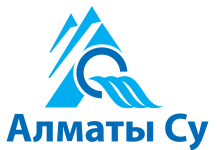 Получение счет-квитанции
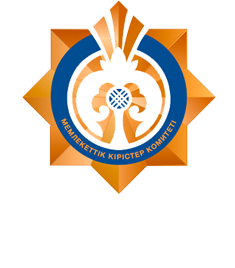 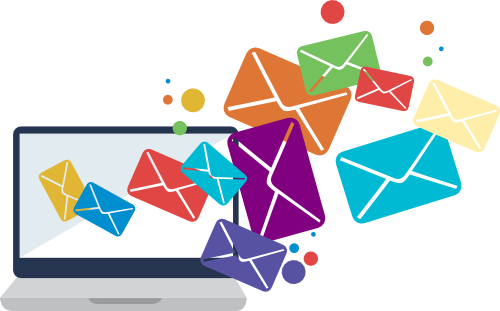 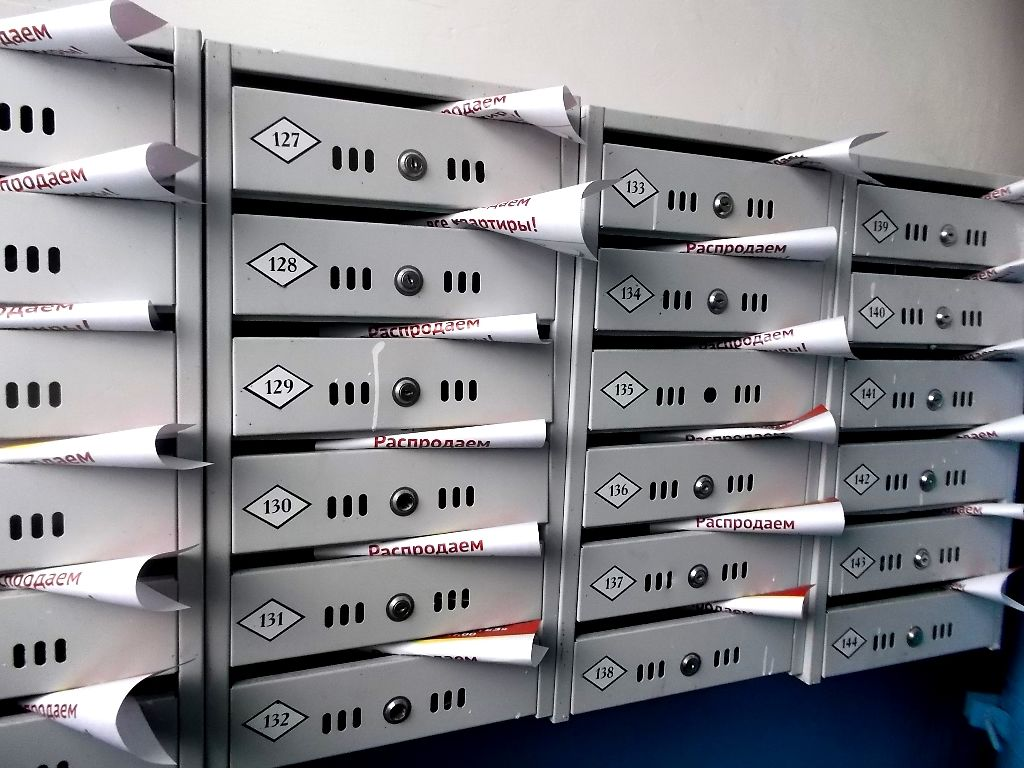 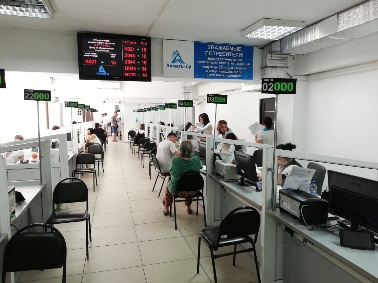 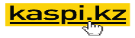 Доставка квитанции 
до 20-го числа «до дверей» дома абонентов жилых помещений. 
Данную услугу осуществляет
АО «Алсеко»
Для плательщиков НДС!
Ежемесячно автоматически выгружаются счет-фактуры абонентов в сервер Комитета государственных доходов. Авторизованные на сайте Комитета потребители имеют возможность получить электронную версию счет-фактуры
В абонентских отделах ЦОП по адресам:
- ул. Жарокова,196;
- мкр.Жетысу-3, 37;
 ул. Ботаническая, 29А;
 ул. Чуланова, 109.
Посредством подписки 
на электронную рассылку квитанции. 
Для получения квитанции по электронной почте необходимо обратиться в АО «Алсеко»
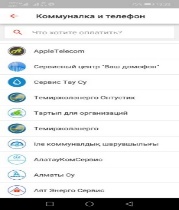 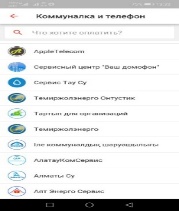 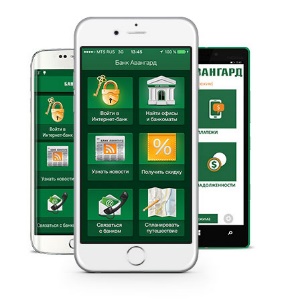 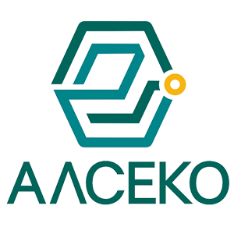 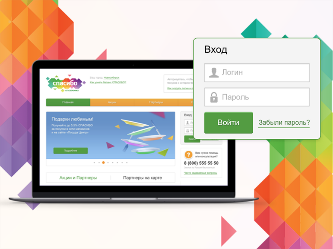 Скачать бесплатное мобильное приложение 
«Алсеко. Личный кабинет»
 и авторизоваться
Посредством услуги kaspi.kz
позволяет населению получить единый платежный документ АО «Алсеко»
В абонентском отделе 
АО «Алсеко» по адресу 
ул. Байзакова, 221
Посредством входа на веб-портал Предприятия и регистрации с помощью лицевого счета и ответом на несколько вопросов для аутентификации
16
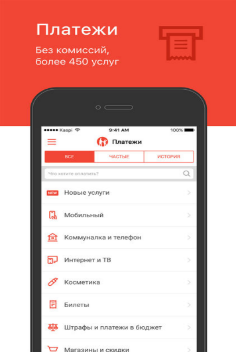 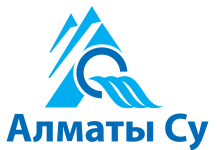 Способы оплаты за услуги водоснабжения и водоотведения
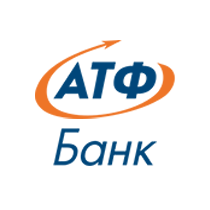 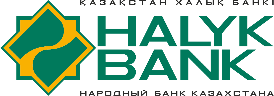 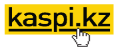 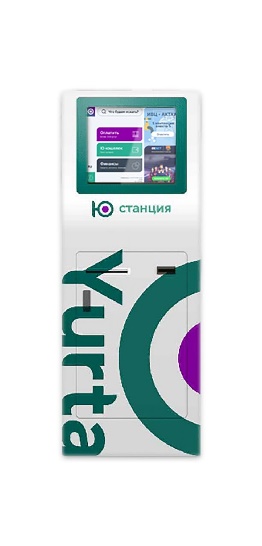 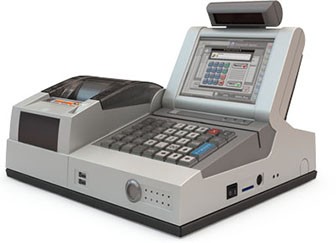 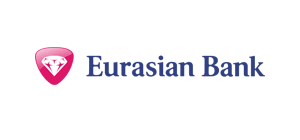 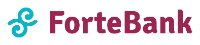 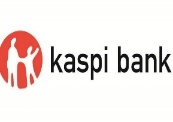 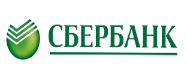 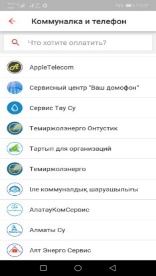 kaspi.kz
в режиме on-line  в любой точке мира с любого компьютера/смартфона позволяет оплачивать за услуги 24 часа в сутки 7 дней в неделю
Расчетно-кассовые отделения 
банков 
второго уровня
Посредством платежных терминалов Предприятия, расположенных в ЦОП:  
- ул. Жарокова,196;
- мкр.Жетысу-3, 37;
  ул. Ботаническая, 29А;
 ул. Чуланова, 109
В кассах ЦОП
по адресам:
- ул. Жарокова,196;
- мкр.Жетысу-3, 37;
 ул. Ботаническая, 29А;
 ул. Чуланова, 109
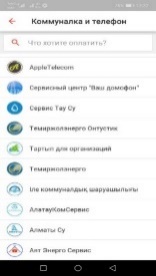 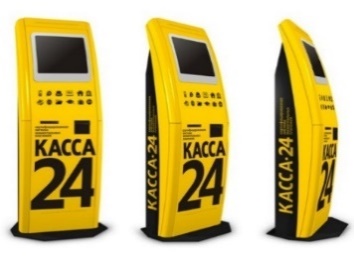 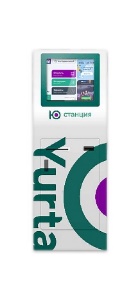 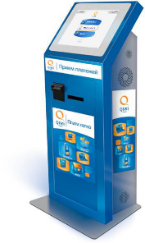 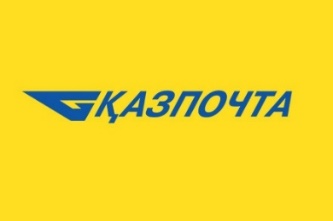 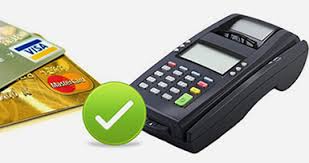 Через системы моментальных платежей Юрта, Касса24, Qiwi от населения и юридических лиц. Данный вариант оплаты даст возможность получения информации о произведенных платежах в режиме реального времени. 
(в городе более 
5200 терминалов 
вышеуказанных поставщиков)
оплата квитанции в Алматинском филиале «Алматинский почтамт»
АО «КазПочта»
с помощью 
POS-терминалов в кассах ЦОП
по адресам:
- ул. Жарокова,196;
- мкр.Жетысу-3, 37;
 ул. Ботаническая, 29А;
 ул. Чуланова, 109
БЕЗ КОМИССИИ 0%
ПРЕДУСМОТРЕНЫ КОМИССИИ*
(*комиссия удерживается не нашим предприятием)
17
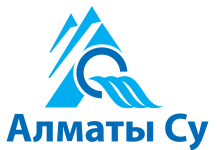 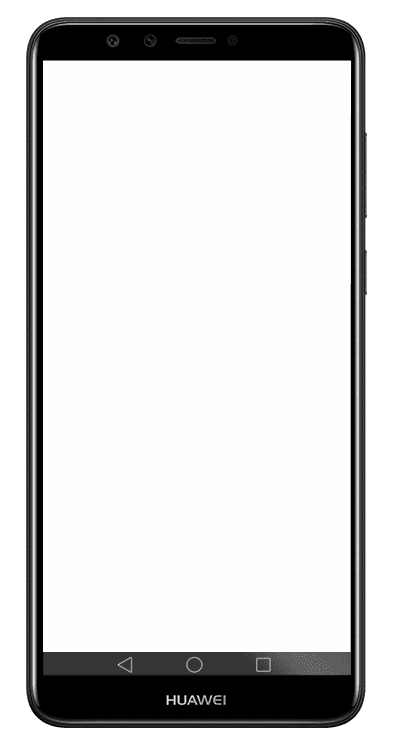 СМС уведомление о наличии задолженности
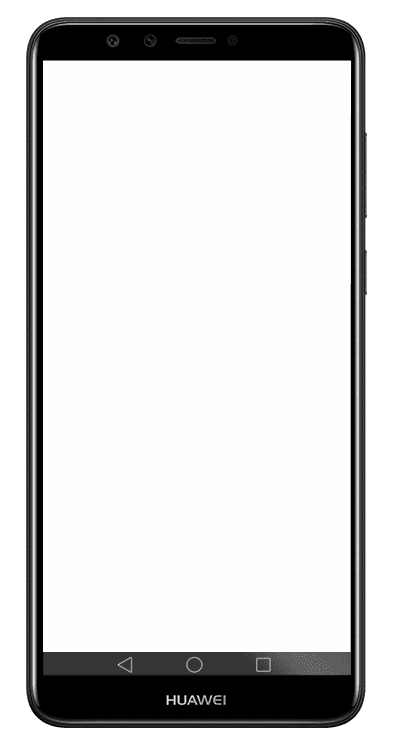 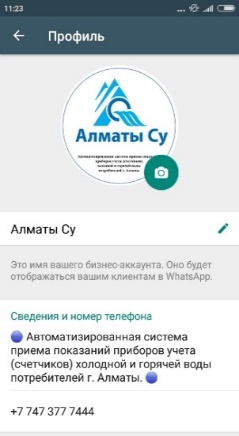 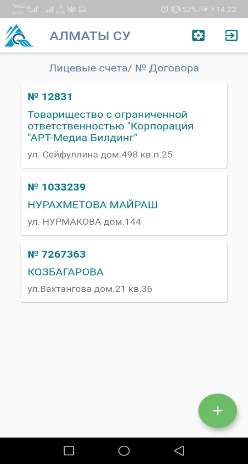 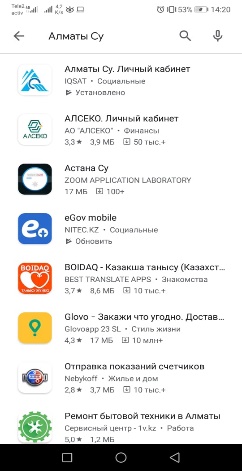 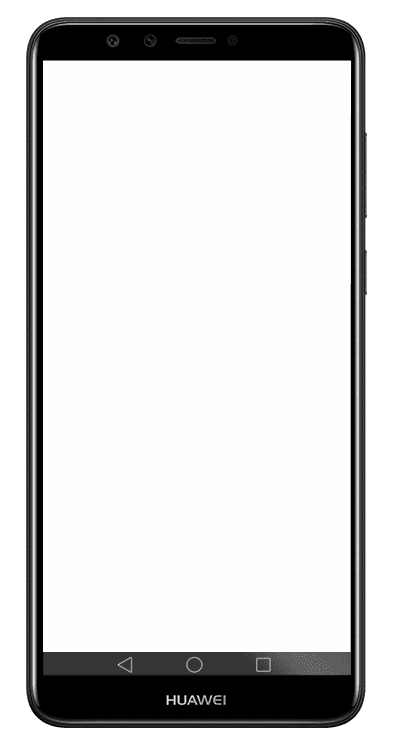 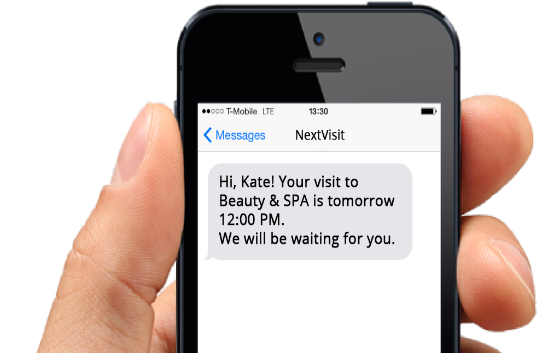 С 2019 года работает проект - СМС уведомление о наличии задолженности, в котором указывается сумма долга, оплаты и другие данные.
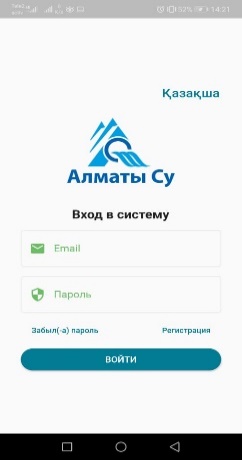 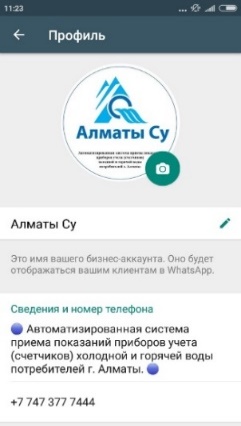 Уважаемый потребитель, у Вас имеется задолженность перед ГКП «Алматы Су» в сумме ….. тенге
Мобильное приложение личного кабинета потребителя
В мобильном приложении
 предусмотрены следующие функции:
- передача показаний ИПУ;	
- заявка на опломбировку ИПУ;	
- заявка на распломбировку ИПУ;
- реестр действующих ИПУ;	
- расшифровка начислений;	
- расшифровка оплаты и др. документы
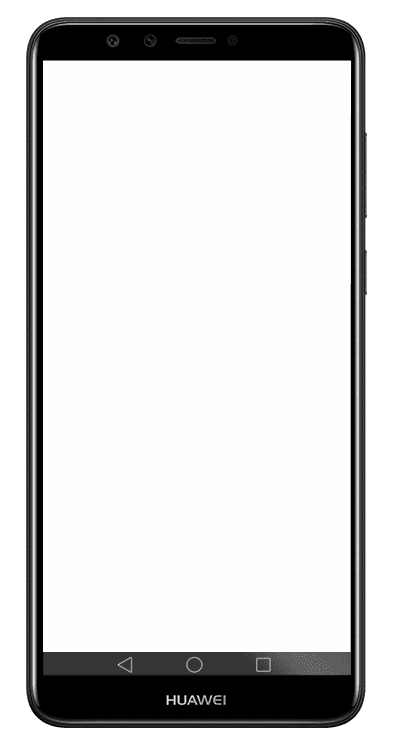 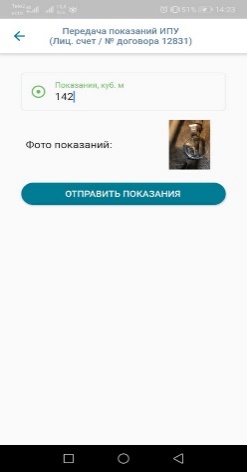 18
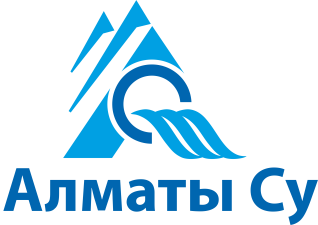 Перспективы деятельности и тарифов на услуги водоснабжения и водоотведения
▪ С 2020 года Предприятию утверждены тарифы на услуги водоснабжения и водоотведения на 2020-2024 годы, дифференцированные по трем группам потребителей (население; теплоснабжающие предприятия и организации, предоставляющие услуги водоснабжения и(или) водоотведения; бюджетные организации и прочие потребители). 

▪ Предприятию утверждена Инвестиционная программа на 2020–2024 годы по услугам водоснабжения и водоотведения на общую сумму 14 183 млн.тенге, в том числе на 2023 год – в сумме 2 942 млн.тенге, из них 
на услуги водоснабжения – 2 366 млн.тенге, 
на услуги водоотведения – 576 млн.тенге.
19